Attention Is All You Need
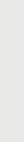 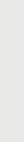 Group presentation
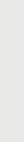 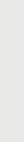 Wang Yue 2017.09.18
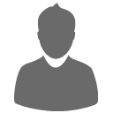 Part 0
Ten English sentences in this paper
This inherently sequential nature precludes parallelization within training examples, which becomes critical at longer sequence lengths, as memory constraints limit batching across examples.
Numerous efforts have since continued to push the boundaries of recurrent language models and encoder-decoder architectures
As side benefit, self-attention could yield more interpretable models.
Attention mechanisms have become an integral part of compelling sequence modeling and transduction models in various tasks.
We propose a new simple network architecture, the Transformer, based solely on attention mechanisms, dispensing with recurrence and convolutions entirely.
Our model establishes a new single-model state-of-the-art BLEU score of 41.0
In the Transformer this is reduced to a constant number of operations, albeit at the cost of reduced effective resolution due to averaging attention-weighted positions, an effect we counteract with Multi-Head Attention
At each step the model is auto-regressive, consuming the previously generated symbols as additional input when generating the next 
Since our model contains no recurrence and no convolution, in order for the model to make use of the order of the sequence, we must inject some information about the relative or absolute position of the tokens in the sequence.
The fundamental constraint of sequential computation, however, remains.
Outline
1
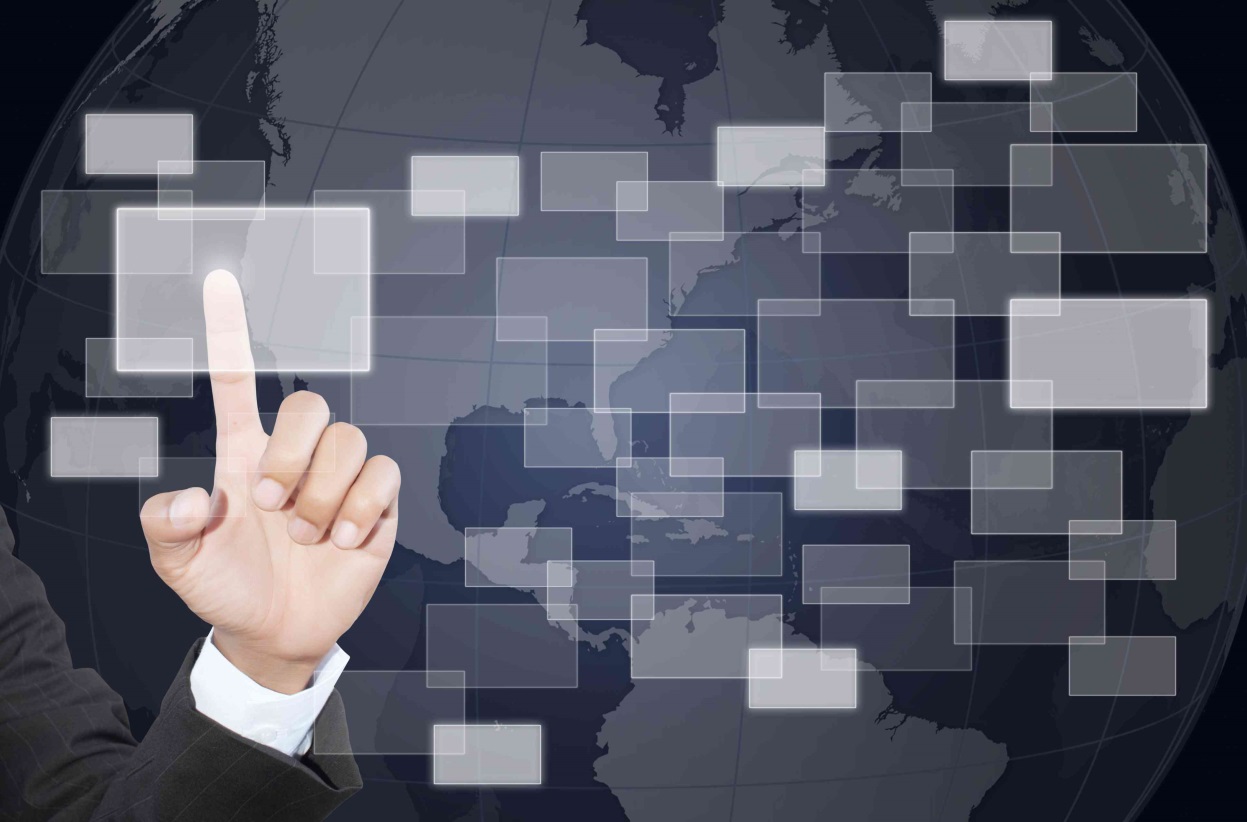 Overview
2
Transformer
3
Why self-attention
4
Experiment
Part 1
Overview
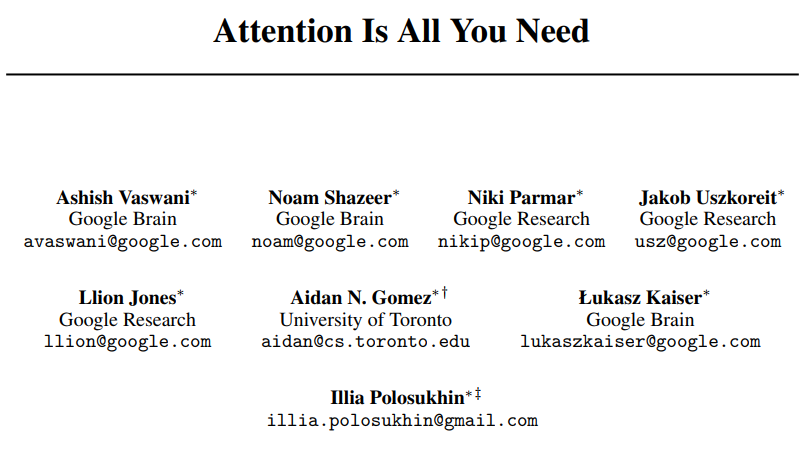 NIPS 2017
Part 1
Overview
There has been a running joke in the NLP community that an LSTM with attention will yield state-of-the-art performance on any task.
Attention
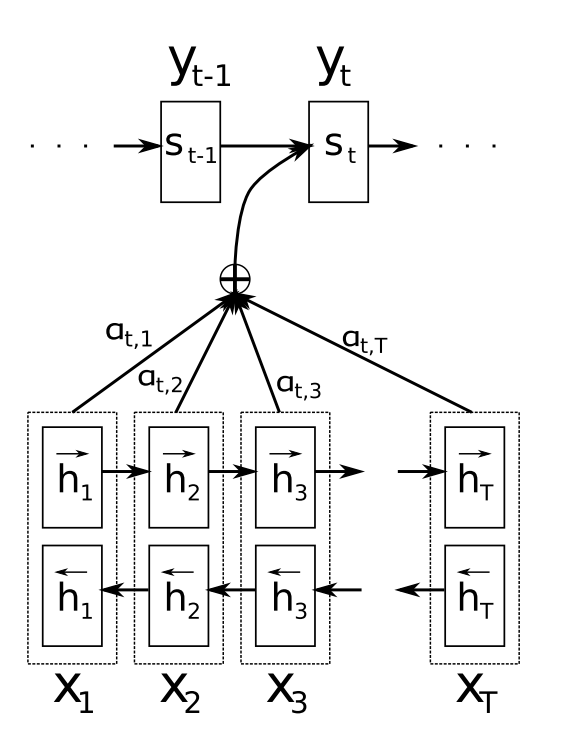 Example: Neural Machine Translation
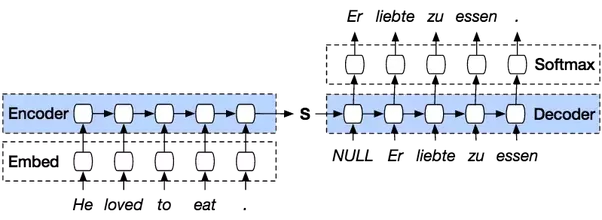 Observation: attention is built upon RNN
This paper break this observation!
Part 1
Overview
Contributions:
Propose Transformer: a new simple network architecture based solely on attention mechanisms, dispensing with recurrence and convolutions entirely 
Establish a new state-of-the-art BLEU on machine translation task
High efficiency: less training cost
Part 2
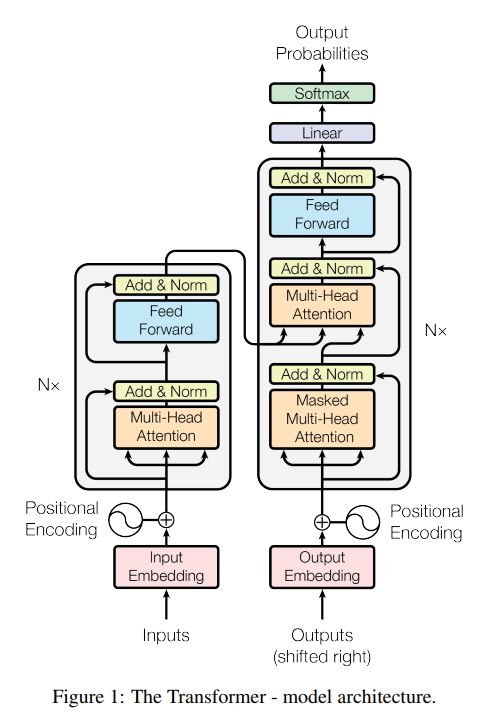 Transformer
Scaled Dot-Product Attention
Multi-Head Attention
Position-wise Feed-Forward Networks
Embeddings and Softmax
Positional Encoding
Part 2
Transformer
Scaled Dot-Product Attention
Multi-Head Attention
Position-wise Feed-Forward Networks
Embeddings and Softmax
Positional Encoding
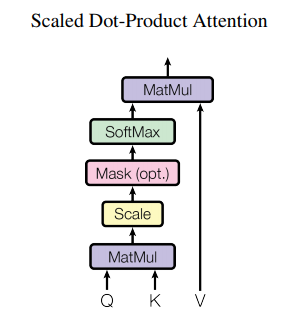 Q: queries, K: keys, V: values
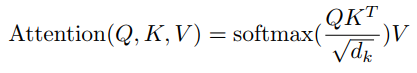 Part 2
Transformer
Scaled Dot-Product Attention
Multi-Head Attention
Position-wise Feed-Forward Networks
Embeddings and Softmax
Positional Encoding
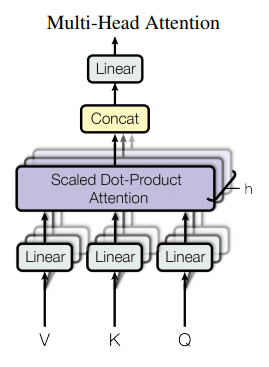 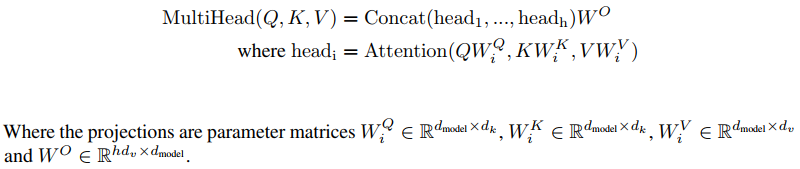 The total computational cost is similar to that of single-head attention with full dimensionality.
Part 2
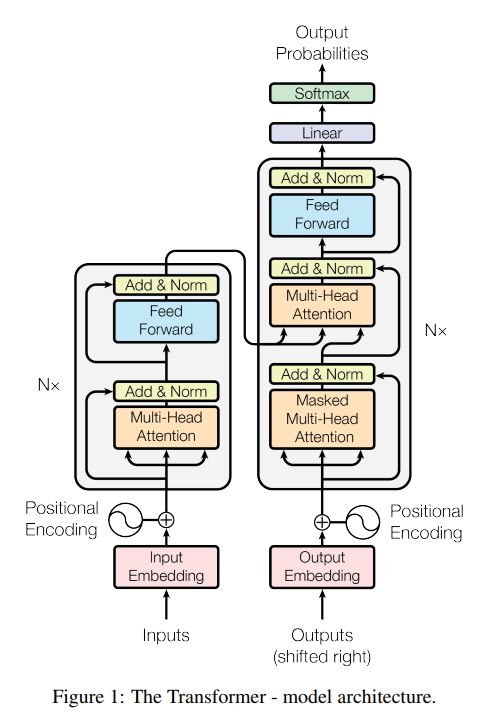 Transformer
Scaled Dot-Product Attention
Multi-Head Attention
Position-wise Feed-Forward Networks
Embeddings and Softmax
Positional Encoding
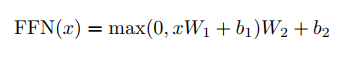 Part 2
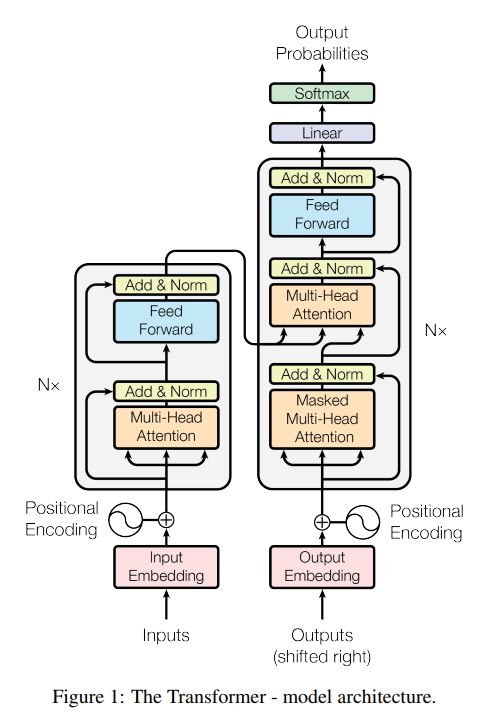 Transformer
Scaled Dot-Product Attention
Multi-Head Attention
Position-wise Feed-Forward Networks
Embeddings and Softmax
Positional Encoding
Share embedding weights  and the pre-softmax
linear transformation (refer to arXiv:1608.05859)
Part 3
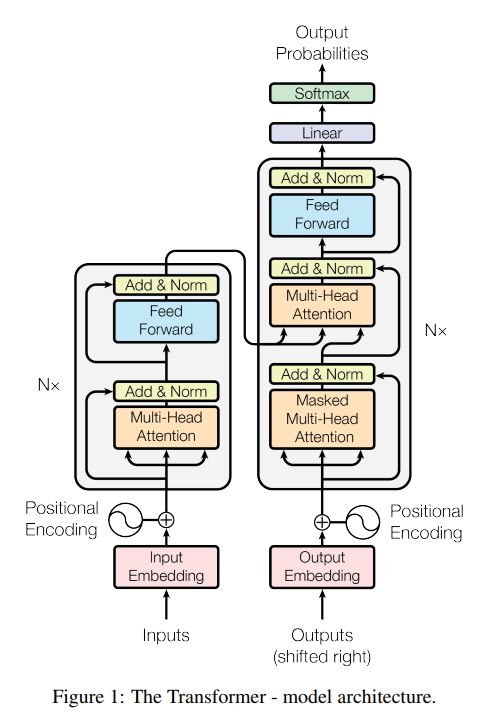 Transformer
Scaled Dot-Product Attention
Multi-Head Attention
Position-wise Feed-Forward Networks
Embeddings and Softmax
Positional Encoding
Reason: no RNN to model the sequence position
Two types:
learned positional embeddings (arXiv:1705.03122v2)
Sinusoid:
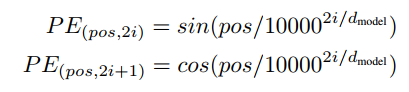 Part 3
Why self-attention
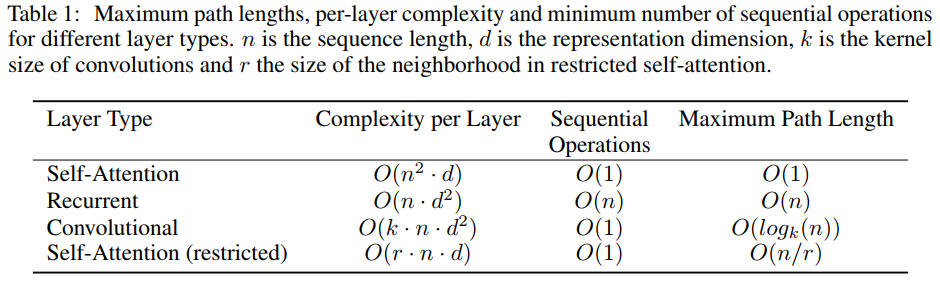 Observation:
Self-Attention has O(1) maximum path length (capture long range dependency easily) 
When n<d, Self-Attention has lower complexity per layer
Part 4
Experiment
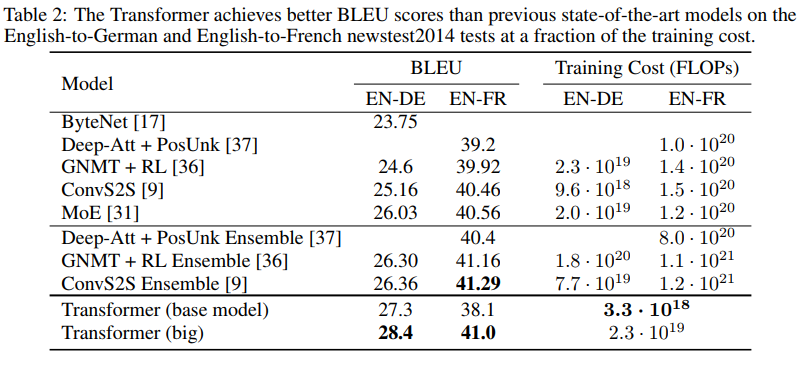 English-to-German translation: a new state-of-the-art (increase over 2 BLEU)
English-to-French translation: a new single-model state-of-the-art (BLEU score of 41.0)
Less training cost
Part 4
Experiment
Some results I got:
source: Aber ich habe es nicht hingekriegt
expected: But I didn't handle it
got: But I didn't <UNK> it

source: Wir könnten zum Mars fliegen wenn wir wollen
expected: We could go to Mars if we want
got: We could fly to Mars when we want

source: Dies ist nicht meine Meinung Das sind Fakten
expected: This is not my opinion These are the facts
got: This is not my opinion These are facts

source: Wie würde eine solche Zukunft aussehen
expected: What would such a future look like
got: What would a future like this
There are two implementations:
(simple) https://github.com/Kyubyong/transformer
(official) https://github.com/tensorflow/tensor2tensor
Attention Is All You Need
Yue Wang, 1155085636, CSE, CUHK
Thank you!
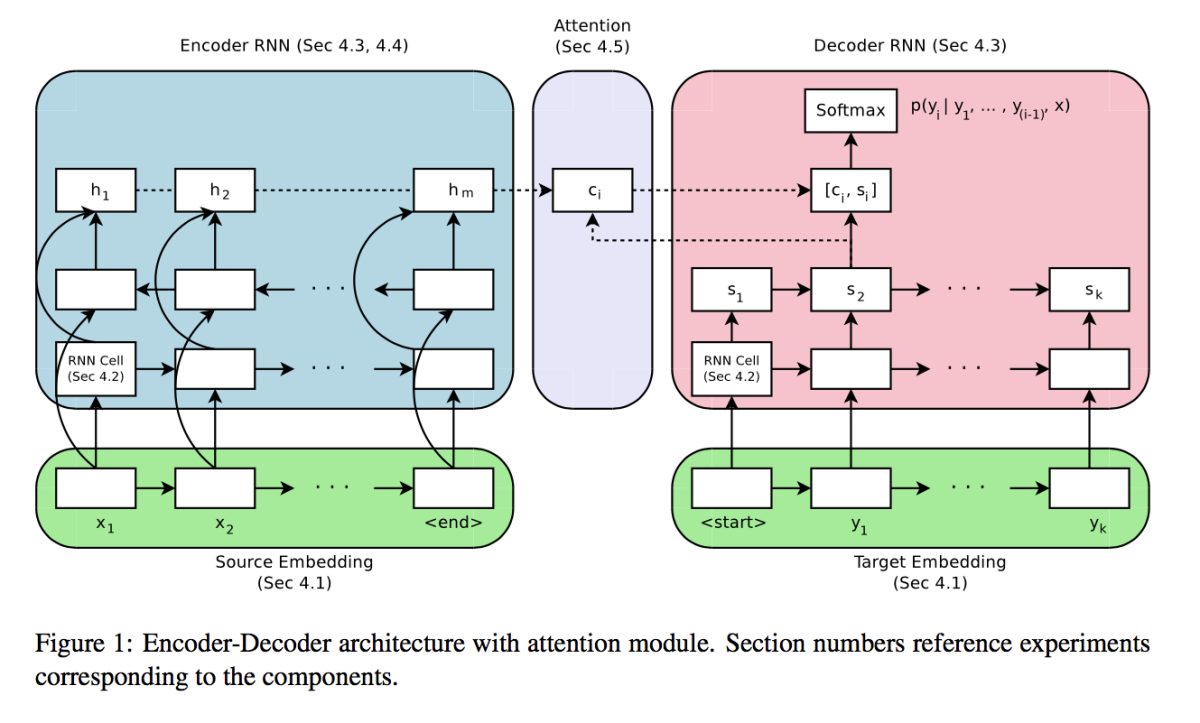 Keys :=
Values
Queries
RNN removed in transformer